MICMT Complex Care Management Course
Sustainability and Billing
Objectives
Relate care manager activities to the tracking and billing codes

Relate caseload and care management activity billing to sustainability

Demonstrate use of billing codes in daily care management work
Key Topics
Describe the payment and value model for care management programs

Review the sustainability model for care management

Describe patient care situations and the corresponding billing codes
Payment and Value Model
The Value of Care Management: a Practice Perspective
Value
 Decreased cost and improved patient outcomes
Success for the practice 
Making it easier to take care of patients
Improving performance on payer quality / utilization programs (i.e. earning incentive money and being financially sustainable)
The Value of Care Management:a Payer Perspective
Payer programs that fund care management use billing codes and outcomes to evaluate the success of care management programs.
Billing shows how much of the population we’re able to reach
Outcomes show the impact of that outreach (focus on A1c, BP, Inpatient Utilization, and ED Utilization)
Good news: BCBSM, PH, SIM use the same codes
G9001 - Initiation of Care Management (Comprehensive Assessment) 
G9002 - Individual Face-to-Face Visit 
98961 - Education and training for patient self-management for 2–4 patients; 30 minutes
98962 - Education and training for patient self-management for 5–8 patients; 30 minutes
98966 - Telephone assessment 5-10 minutes of medical discussion
98967 - Telephone assessment 11-20 minutes of medical discussion
98968 - Telephone assessment 21-30 minutes of medical discussion
99487 - First 31 to 75 minutes of clinical staff time directed by a physician or other qualified health care professional with no face-to-face visit, per calendar month
99489 - Each additional 30 minutes after initial 75 minutes of clinical staff time directed by a physician or other qualified health care professional, per calendar month. (An add-on code that should be reported in conjunction with 99487)
G9007 - Coordinated care fee, scheduled team conference
G9008 - Physician Coordinated Care Oversight Services (Enrollment Fee)
S0257 - Counseling and discussion regarding advance directives or end of life care planning and decisions
Face to face w/ patient
Group Visits w/ patient
Telephone w/ patient
Care Coordination on behalf of patient (not with patient or provider)
Provider engaging codes
Advanced Care Planning
For all BCBSM PDCM codes:  Provider liability if patient does not have Provider Delivered Care Management Benefit (BCBSM)
[Speaker Notes: Give as a handout in addition to the slide]
G9001 – Comprehensive Assessment
BCBSM
Individual, face to face (or video for commercial)
One per patient per day
Priority Health
Individual, face to face
May be billed once annually for patients with ongoing care management
The goal is to develop a plan of care that is based on how well the patient is able to steward their own care and the provider’s care plan goals.
Patient self-management goals are an integral piece.
G9001
The Comprehensive Assessment / G9001 is a face to face meeting that results in a care management plan that all care management team members and the patient will follow.

The Care Management Plan consists of 2 main things:
Patient-driven goals
Follow up and support plan
G9002 – Face to Face Visit
BCBSM (Commercial and Medicare Advantage): Quantity Billing
Individual, face to face or video
If the total cumulative time with the patient adds up to: 
1 to 45 minutes, report a quantity of one; 46 to 75 minutes, report a quantity of two;76 to 105 minutes, report a quantity of three;106 to 135 minutes, report a quantity of four

Priority Health (Commercial, Medicare Advantage, Medicaid): No Quantity Billing
In person visit with patient, may include caregiver involvement
Used for treatment plan, self management education, medication therapy, risk factors, unmet care, physical status, emotional status, community resources, readiness to change
G9001 vs. G9002
G9001 is used to develop the holistic care management plan that will be followed by you and the patient.

G9002 is used to discuss specific aspects of a care plan either as part of the follow up steps within a developed care management plan or for the development of a focused care plan in the absence of a comprehensive care management plan.

** The G9001 doesn’t have to be the first code billed on a patient.
98966, 98967,98968 -Phone Service Codes
Call with patient or care giver to discuss care issues, progress towards goals
98966 for 5-10 minutes
98967 for 11-20 minutes
98968 for 21-30 minutes
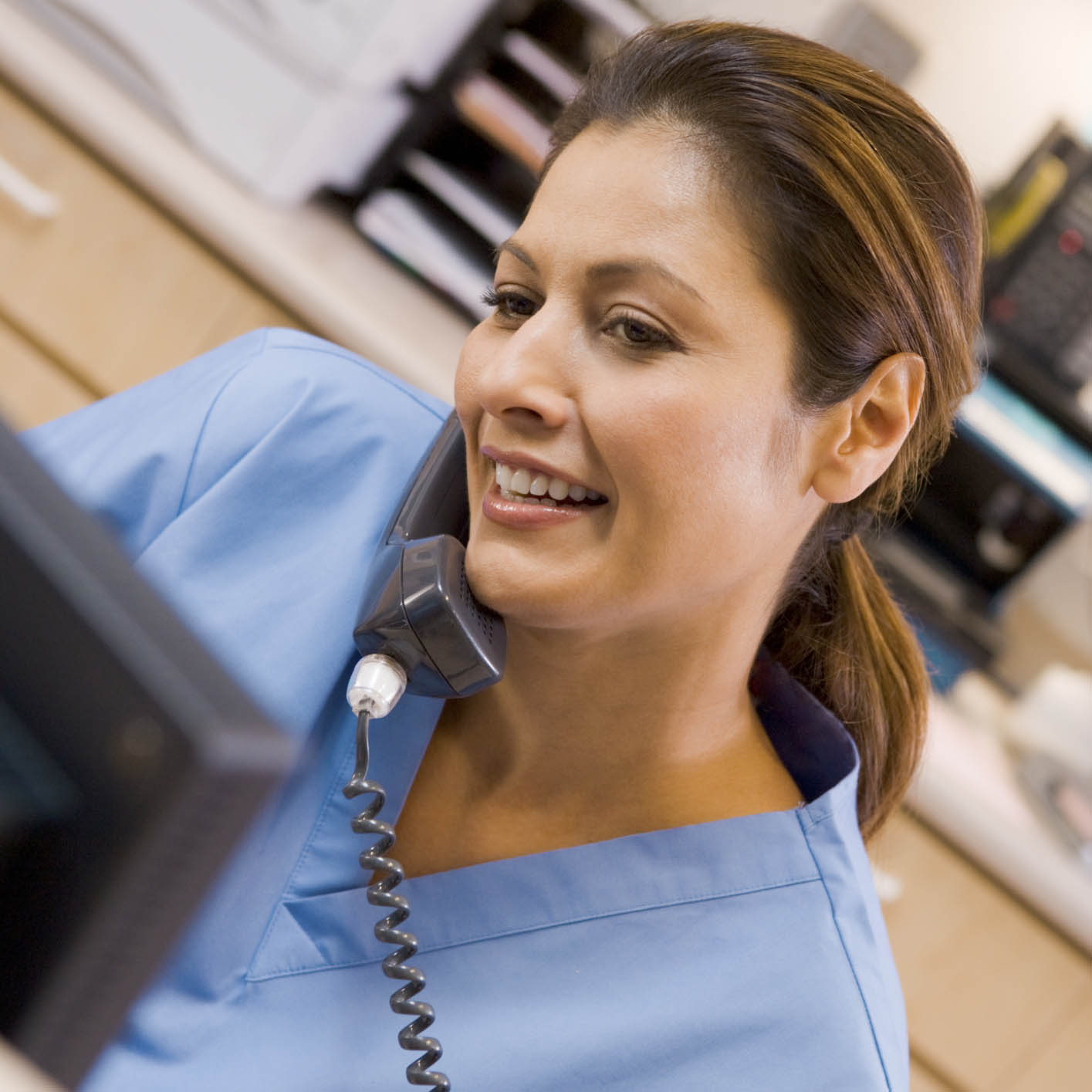 99487, 99489 – Care Coordination On Behalf of Patient, not with patient
99487 – First 31 to 75 minutes of clinical staff time directed by a licensed or unlicensed team member working on behalf of the patient with someone other than the patient or provider 
Examples:
Coordinating DME for a patient
Reaching out to a resource to help support a SDOH need
99489 – Each additional 30 minutes after 75 minutes per calendar month
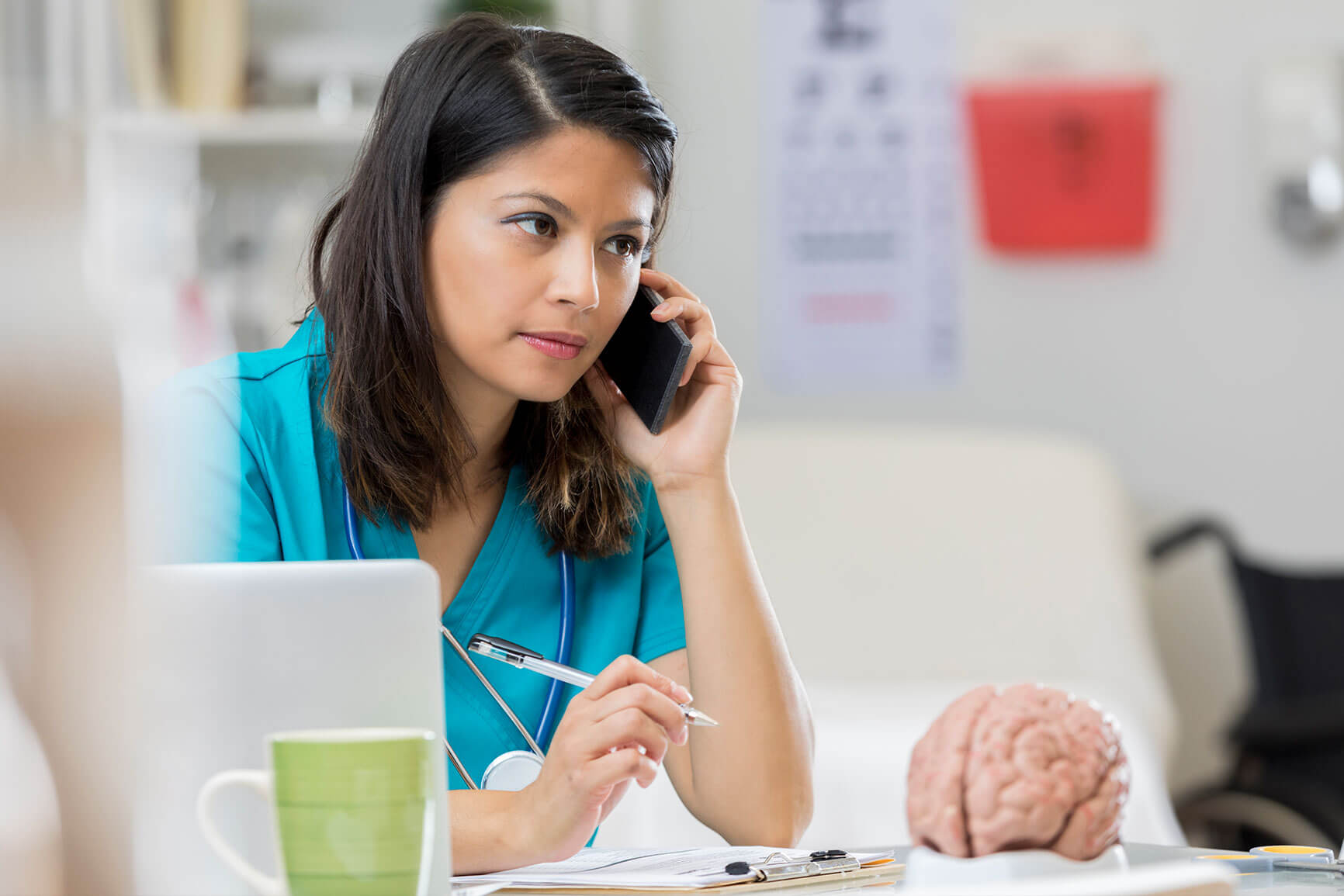 G9007 – Team Conference
PCP and a care team member formally discuss a patient’s care plan
Can be billed once per day per patient regardless of time spent
G9008 – Physician Coordinated Care Oversight Services (Enrollment Fee)
Physician delivered service
BCBSM no quantity limit and can include the following F2F, Video or telephone. This does not include email exchange or EMR messaging
Communication with Paramedic, patient, other health care professionals not part of the care team
Priority Health is a one time and can include the following F2F 
Communication with patient and CM
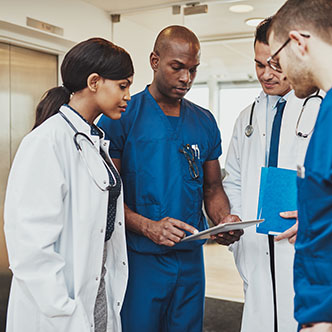 Incentive Programs for Care Management:
BCBSM 
Value Based Reimbursement (i.e. increase on every E&M code and PDCM code)
Up to 158% available
In 2019:
5% of this is VBR for the billing codes for having 2 touches on 4% of the population
8% is for Quality and Outcomes, focusing on A1c (2%), BP(2%), IP utilization (2%), and ED utilization(2%) 
PCMH Designation 15% through 8/31/20
Fee For Service on all codes billed
no patient co-pay / provider liability
Priority Health
Annual PMPM incentive payment if outreach to up to 5% of the population has 2 billed codes (average $2.64 pmpm)
Fee For Service on all codes billed
no patient co-pay
CPC+ also includes care management, but it isn’t so specific in it’s funding.
[Speaker Notes: Measurement Year = calendar year; Payment year = 9/1 – 8/31 the following year
Baseline BCBSM is traditional fee schedule, which hasn’t changed in YEARS.
PCMH = 15% through 8/31/2020. After which will go back down to 10% September 1, 2020
Clinical Quality = 5-15% (5%: 80th – 85th percentile; 10%: 85th – 95th percentile; 15%>95th percentile)
Cost Benchmark, graded at the PO Level = 5 – 15% unclear how the percentiles go, based on rankings of POs
PDCM Touches = 5% VBR for 3% outreach with 2 touches
PDCM Outcomes (graded at the PO level) = If the practice gets at least 1%, then they’re eligible.  They get the additional VBRs if the PO performance is high enough. 2% for each of the 4 measure:  A1c, BP, EDU, IPU.]
Activity / Billing Progress Reports
Each Program sets benchmarks for number of patients receiving care management services at the practice level.

Each program also sends a progress report to the PO; work with your PO to devise a best strategy for tracking progress towards program goals.
Priority Health sends through Filemart to PO Representatives on a monthly basis.
BCBSM sends through the EDDI mailbox on approximately a quarterly basis.
SIM program updates through the MDC reports on an approximately monthly basis.
Common Outcomes Goals
Quality
Controlled HgA1c
Controlled Blood Pressure 
Utilization
decrease emergency department visits
decrease hospital admissions
[Speaker Notes: Emphasis on this slide!!
All of our payers are looking at these 4 outcomes goals, so the care managers should work with their office and PO to understand what the strategy is and how they fit in.]
Outcomes Goals –Be Part of the Strategy
Each Care Manager should learn their PO’s strategy and which of the core measures the PO is focusing on.
Then, the Care Manager and office leadership should develop a plan for how they will also impact the selected metrics.
Sustainability Model
What is sustainability?
Sustainability is how the care manager service in your office maintains itself financially…
i.e. it’s how you pay for yourself!
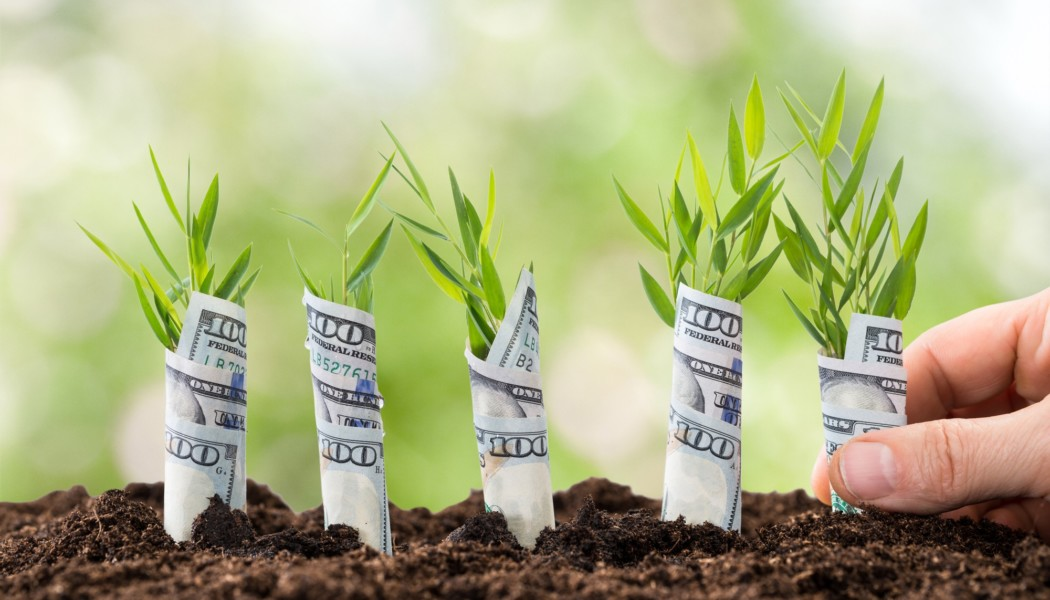 How can you help make your service  sustainable?
Billing Revenue
Program Financial Support
Work with the office manager / PO lead to identify a billing goal based on case mix in  your office.
It’s important for everyone to start out with common expectations of a billing goal.
What is an example of a billing goal?  
Some start with a minimum of 8-10 billable codes / day or 40-50 billable codes / week.  This includes face to faces, team conferences, etc.
Some offices only allow their care managers to work with patients whose insurance covers the service.  Others are more inclusive.
Identify which programs your office(s) are in that support care management:
CMs help achieve program goals, and therefore can increase the program revenue.
Each CM should track and make sure that the outreach levels dictated by the payer programs are achieved.
PO Leads can help provide reports that show progress.
Some office managers don’t want to share the financial revenue. If that’s the case, ask them to work with the PO lead to understand the program revenue coming to their office for care management work.
Is a minimum of 8-10 codes in a day feasible??
Week-long review:
Pre-work (before the week starts):  
review schedule & identify potential patients based on payer, risk, diagnoses. Send those patients as a list to the provider.
Scheduled weekly 15 minutes with Provider to review changes in patient’s wellbeing/care plan  (G9007 codes)*
Target seeing 1-3 new patients per week and 3-4 existing patients in face to face visits per day
1-3 G9001 codes
15-20 G9002 codes
Conduct follow up phone call visits; at least 4 phone calls per day
20 phone calls / week (98966 -98968)
That sums to 46 - 53 codes per week.
Many groups don’t evaluate on a day to day basis.  It’s easier to look at a month or a week, as the patient load on a given day is variable.

Review the example to the right for a “day in the life” that shows how you might get up to 10 billable type activities per day or 50 per week.
*Patients must be engaged in care management first
Billing Examples
Before we start…                          Activity 7
The following series of examples are intended to show a couple of common situations for billing codes.  
They are NOT comprehensive.
The 1st Thursday of every month is a BCBSM Monthly Billing Q&A session at noon (see reference guide for details, or www.micmrc.org/training/care-management-billing-resources) 
If you have questions on specific situations, please reach out to valuepartnerships@bcbsm.com
High Risk Patient
Patient is flagged as high risk by a payer list.
Care manager reviews the chart, recent screenings (SDOH, PHQ-9), problem list, medications, and utilization history.
Care manager sees the patient in a face to face visit and evaluates the patient’s current ability to steward their health, identifying strengths, weaknesses, opportunities, and barriers.
Patient develops a SMART goal, and the care manager connects the patient with various resources that address identified barriers.
Care manager discusses care plan with the provider. Provider agrees with the care plan. 
Patient and care manager agree on a follow up plan.
Care manager documents in the chart and adds the appropriate billing codes.
Identify the billing code: G9007, G9001
Face to Face Visit and Follow Up Care Plan
A patient comes into the office to be evaluated by their PCP. After the evaluation the PCP introduces the patient to the care manager (CM).

During the conversation with the patient the CM assesses that there is not a clear understanding about asthma management.

CM conducts a medication review, teaches how to use peak flow and keep a log, provides an asthma action plan.

CM and patient agree to follow up in one week via a phone visit.

This initial visit with the patient was 60 minutes. PCP and patient agree with the care plan.
Note how this is different from the G9001!
Identify the billing code: G9002, G9008
Coordination of Care
Care manager contacts the home health agency to schedule in-home visits and conduct a safety assessment.
In addition a call was made to the DME provider to arrange for delivery of home O2. 
Time spent coordinating care was 35 minutes.
Identify the billing code: 99487
Gaps in Care
RN notices during chart review that several of the patients who are in his/her patient population have not received their cancer screenings, even though the RN and provider reminded them.

RN shows the list to the Medical Assistant.

Medical Assistant calls the patient to discuss gaps in care and facilitate closing the gaps.
Identify Billing Code: 98966
Interdisciplinary Team
Patient with diagnosis of diabetes, COPD and HTN.  Patient screens positive for SDOH – food insecurity, struggling to afford medications, lacks caregiver support.  
An interdisciplinary team conference was held with the Clinical Pharmacist, SW CM and PCP to modify the plan and discuss the initial plan of care with the team, which includes:

The SW CM schedules a virtual face to face visit with the patient regarding the lack of caregiver support and social isolation, which is linked with admissions.  
The Clinical Pharmacist follows up on the ability to afford medications and the chronic diseases, conducting a comprehensive assessment of the patient.
Both SW CM and Clinical Pharmacist follow up with the team at their regular huddle.
Identify billing code: G9007, G9001, G9002
Advance Directives
CM conducts a 20 minute in person* meeting with a patient regarding their advance directives. 
During the discussion information is given to the patient to review regarding advance directives.
Discussion includes: 
how the patient prefers to be treated
what the patient wishes others to know
CM and patient agree to follow up via a phone call in 2 weeks.
Identify the billing code: S0257
* Note:  this code allows for phone visit and meeting may be with the patient, care giver, or family member.
Reducing ED visits
Proactive patient education to consider the PCMH practice first for acute healthcare needs, suggesting nearby urgent care, or ED for true emergency.

Follow up each ED visit with a call to identify issues, coordinate follow up care, and encourage seeking care through the practice rather than the ED when appropriate. Often, this can be performed by a medical assistant.

Medical assistants, operating under a protocol, may call patients, ask if the ED physician recommended follow up care, coordinate the needed care, transfer to clinician for issues requiring immediate medical assessment or guidance, encourage the patient to bring in all medications, etc.
Identify Billing code: 98966
Phone Service
CM speaks with a patient via the telephone. 

CM reviews the patient’s asthma action plan and reviews the symptoms that indicate worsening symptoms and asthma exacerbation. 
Also reinforces when to call the office. 
In addition, CM asks the patient about interest in attending an asthma Group Visit.  Patient indicates interest and CM provides the information regarding the asthma Group Visit.

CM and patient agree on follow up in one week via in person visit at the office.

This meeting takes 20 minutes.
Identify the billing code: 98967
Patient Visit – Face to Face
The patient returns to the office one week later to meet with CM:
During the visit CM and patient discuss symptoms, medications, SMART goals. 
Patient states he/she has not needed to use the rescue inhaler and feels they now have a better understanding of how to care for his/her self. You again review the action plan and state you will follow up in one month.
Identify the billing code: G9002
G/CPT Billing Code Resources – Care Management Services
Billing resources – Michigan Care Management Resource Center website
BCBSM - PDCM Billing online course, PDCM Billing Guidelines for Commercial and Medicare Advantage
Priority Health
State Innovation Model
Centers for Medicare & Medicaid – Transitional Care Management, Chronic Care Management, Behavioral Health Integration 


Additional Billing resources: https://micmrc.org/training/care-management-billing-resources
Appendix
Medicare Billing
We are not able to advise you on Medicare billing practices due to nuances in financial structure.

However, the following slides contain information regarding “incident to” billing, which your practice may want to explore further for Pharmacist billing.
Additional Medicare Resources
Hospital-based Clinic – Pharmacist “incident to” billing
Medicare Benefit Policy Manual – Chapter 6, 20.5.2 

Office Based Clinic – 99211 billing
Medicare Claims Processing Manual – Chapter 12, 30.6.4
  
“Incident to” billing information
Medicare Benefit Policy Manual – Chapter 15, 60.1 and 60.3
 
“Incident to” Services – Documentation and Correct Billing

CMS Chronic Care Management Services
https://www.cms.gov/Outreach-and-Education/Medicare-Learning-Network-MLN/MLNProducts/Downloads/ChronicCareManagement.pdf

CMS Transitional Care Management Services
https://www.cms.gov/Outreach-and-Education/Medicare-Learning-Network-MLN/MLNProducts/Downloads/Transitional-Care-Management-Services-Fact-Sheet-ICN908628.pdf
Note:  See CCM course resource guide to access the pdf documents
[Speaker Notes: PDF documents are in the resource guide.]
“Incident to” Billing
“In your letter, you ask that we confirm your impression that if all the requirements of the "incident to" statute and regulations are met, a physician may bill for services provided by a pharmacist as "incident to" services. We agree.”
Medicare “incident to” Billing